BRIDGE to Employment
Programs for Minnesota Teens
who are Blind DeafBlind, or Low Vision




State Services for the Blind
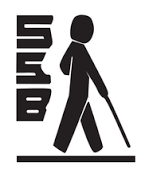 Bridge
a connecting, transitional, or intermediate route  or phase between two adjacent elements, activities, conditions

Goal of BRIDGE to Employment is to connect students with programs and services that prepare them for college and career success.
Youth           Employment
Basic Skills
Role Models
Initiative
Discovery
Goal Setting
Experience
B  R  I  D  G  E
Basic Skills
Non-visual Literacy
Mobility
Access to Technology
Independent Living
Role Models
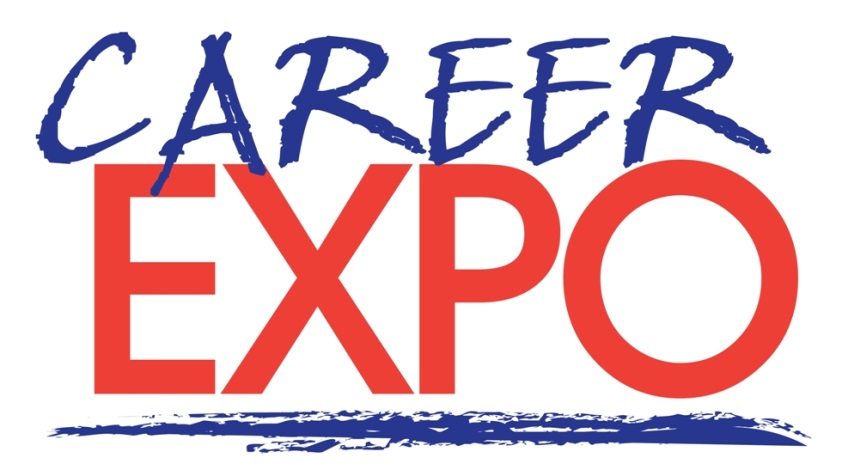 Initiative
Taking the First Step
Confidence  and Growth Mindset in action
Problem Solving
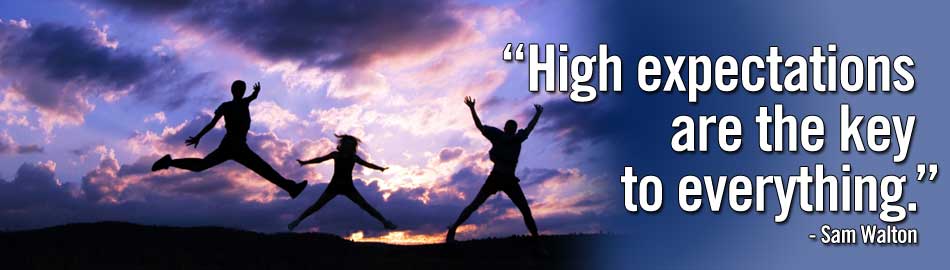 Peer Connections
Support Seminars
Discovery
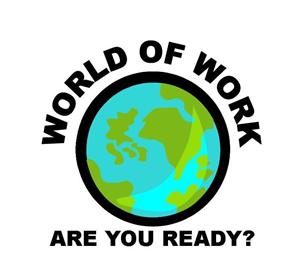 Career Exploration
Job Shadowing
Job Fairs 
College  Visits
Goal Setting
Active role in IEP Goal setting and planning with SSB counselor
Experiences
Internships
Summer Work
Volunteer/Service Opportunities
SSB offers
Year-Round and Summer Teen Programs
Career Exploration
Mentoring
Paid and volunteer work experience
Technology assessments and resources
Teen Podcasts
Peer Connections
Partnerships with Schools
To Learn More, Contact:Sheila.Koenig@state.mn.us